教学课件
物理 九年级全一册 北师大版
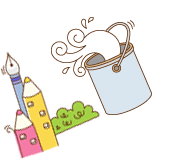 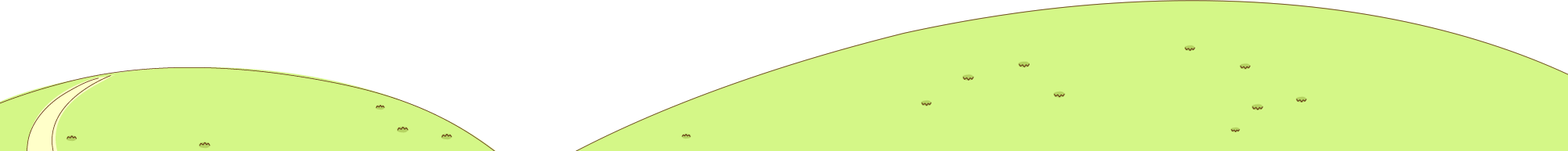 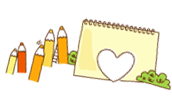 第十四章 磁现象
七、学生实验：探究—产生感应电流的条件
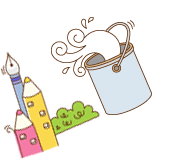 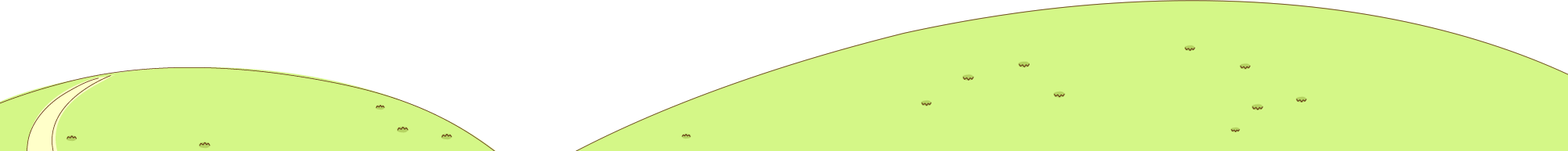 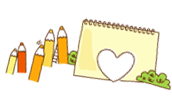 ？
？
奥斯特实验
电
磁
实验：观察“磁生电”现象
1.观察微型电扇的结构
2.在微型电扇的插头处接一只发光二极管，用手旋转叶片，发现了什么？
3.如果用手指捏紧插头的两极，旋转叶片，有什么感觉？
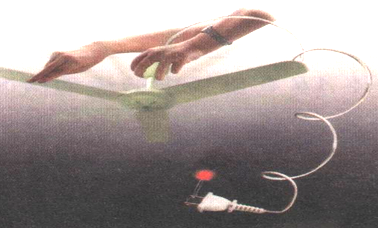 英国物理学家法拉第从1822年起，经过十年的努力，终于在1831年发现了磁也能生电。
利用磁场产生电流的现象叫做电磁感应；
电磁感应产生的电流叫做感应电流。
探究感应电流产生的条件
灵敏电流计；
开关；导线
蹄形磁铁；
导体；
器材：
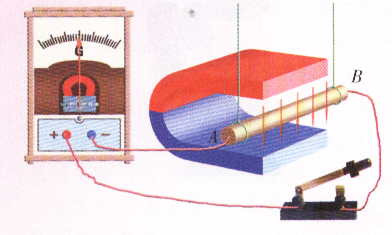 如何利用磁场获得电流？
无
无
有
无
实验结论：
_______电路的_________导体在＿＿＿中做__________的运动时，导体中会产生感应电流。
切割磁感线
闭合
一部分
磁场
练习
如图导体AB如箭头方向运动，试判断下列四种情况下导体中有感应电流产生的是？（    ）
C
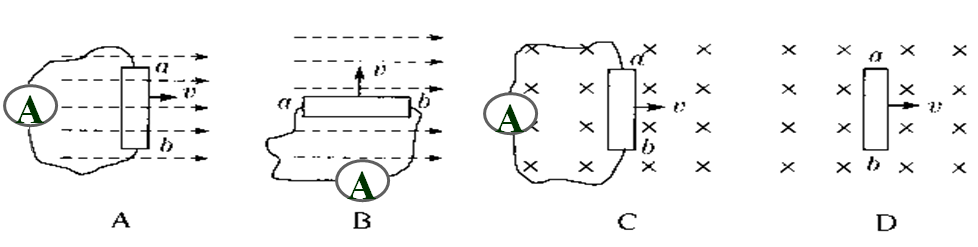 结论：
磁场
感应电流的方向与________方向和____________________方向有关。
导体切割磁感线运动
感应电流的方向与磁场方向、导体切割磁场运动的方向的关系可用右手定则判断。
动圈式话筒
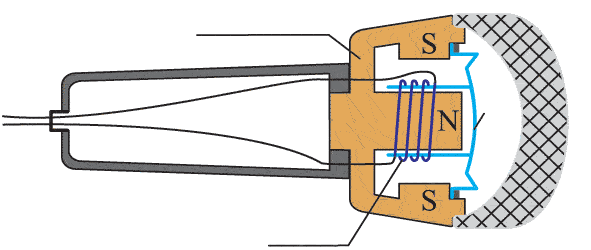 构造：


作用：把声音转换成电流。
发电机
1、利用电磁感应的原理制成。
2、发电机主要由转子和定子组成。
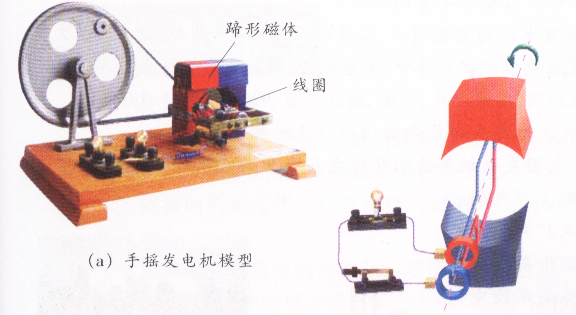 观察、思考
手摇发电机发出电的电流方向与接电池的电路中的电流方向有什么区别呢？电流表的指针左、右摆动，表示什么呢？
3、我国生产的交流电，频率为50Hz（即1s内线圈转动50圈），周期为0.02s；1s内电流方向改变100次。
4、发电机发电过程中，把机械能转化为电能。
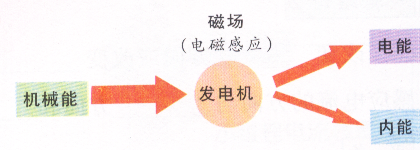 生活·物理·社会
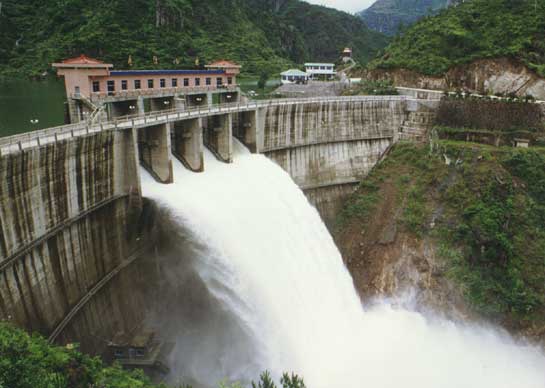 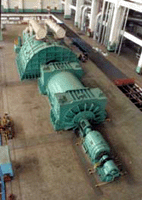 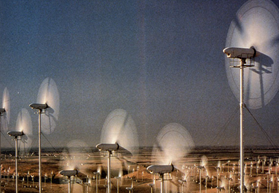 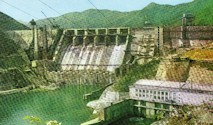 电能来源广泛
练习
下列电器设备中属于利用电磁感应现象原理工作的是（  ）
 A.电烙铁
 B.发电机
 C.电动机
 D.电磁起重机
C